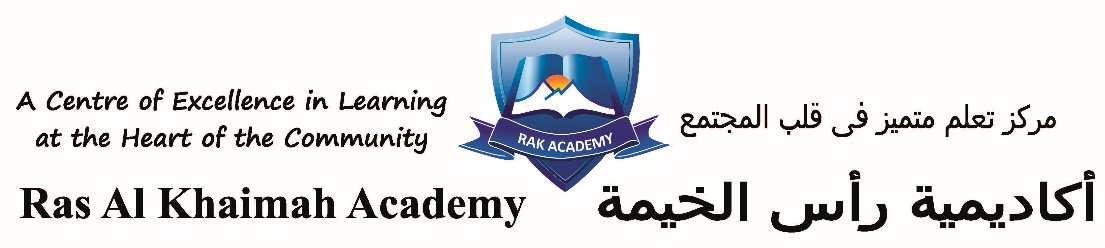 Internationalising teachers
AIE 2017 - Wayne Richardson   
 Head of School PYP
RAK Academy, UAE
Who Are we? Ras Al Khaimah AcademyVision: a centre of excellence in learning at the heart of the community.
Founded in 1975 and established under the royal patronage of His Highness Sheikh Saud bin Saqr Al Qasimi
Located: one hour north of Dubai
One Academy K-13, Two Campuses, Three Schools
NOR: 3600, 3-18 years old
Curricula (authorized): Arabic, IBPYP, ENC, IGSCE, IBDP, A Levels
Students: 60% Emirati, 40% Foreign, 65 nationalities
Teachers: 307 - 21 nationalities, (705 staff)
Accredited: CIS, BSME; licensed by UAE MOE
www.rakaonline.org
True or False ?(2 mins)
Internationalising of schools is driven by globalisation, economics, resources, technology, communication advancements, politics, climate change, research, etc… 	T/F
We can stop any of the above 	T/F
Teachers are graduating internationalised      T/F
Teachers become internationalized after one year of teaching in an international school      T/F
Discuss: what are the characteristics of a truly experienced international teacher?
Internationalising Teachers (briefly)
Vision and mission
National and International curricula
Student population – national, expatriate, beliefs, values, religions
Parents, community, host country
School staff – teachers, TAs, Office, maintenance, Board, …

What would an international teachers tool set contain? 
	Commitment to embedding the school vision and mission,
	PD training in curricula, engagement with students, parents, colleagues,
	A mindset shift – what would it look like? What would the clues be?
Internationalising Teachers
As international educators, what is our role?
As international educators, what are the expected outcomes of a student having been schooled internationally?
Internationalising Teachers
Research: books and articles:
Standish (2012) – p.145 – cites Wisconsin Dept. of Public Instruction (2002) 
	+ Tourist Classroom > Traveller Classroom > Global Classroom
Hammer, Bennett, and Wiseman (2003) – Defining, measuring and developing intercultural sensitivity.  
	+ Denial > Defence > Minimization (Ethnocentrism) > 
                 Acceptance > Adaptation > Integration (Ethnorelativism)
	    	cited in ISJ – Taylor (2014) p.27
Bates (2011) Teachers for the International School of the future pp.83-98 	
              + Research – Brain functions; 		+ Technology; 
	+ International Mindedness;	  	+ Intercultural sensitivity; 
	+ Student population – EAL, local and expat;           	   
	+ Localised knowledge – geography, history, politics, religion / beliefs,
	    and language;
	+ Career progression.
What are the characteristics of a truly experienced international teacher? What would it look like? What would the clues be?


As international educators, what is our role?

As international educators, what are the expected outcomes of a student having been schooled internationally?